Cardiovascular drugs in pregnancy, delivery and postpartum

Presented by 
Lida shojaei
Pharm. D, clinical pharmacist
Tehran university of medical sciences
August 2016
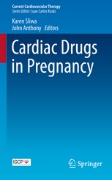 8/10/2016
L. Shojaei
2
Introduction
Altered pharmacodynamics profile.
Cross the placenta & adverse effects on the fetus.
Pre-implantation phase of pregnancy (2 wks) limits fetal exposure.
Oerall risk of major malformations:1–3 % of all births 
Abnormalities attributable to drugs  1%
Risk/benefit assessment
8/10/2016
L. Shojaei
3
[Speaker Notes: Drugs used during pregnancy may show an altered pharmacodynamics profile when compared to their use in the non-pregnant population.
The use of prescription drugs can only be justified when the anticipated benefits outweigh any known risk.
maternal use of drugs in the pre-implantation phase of pregnancy (2 wks) limits fetal exposure to the drug.]
Pregnancy and pharmacokinetic
Affect the absorption, distribution, metabolism and excretion of drugs sub-therapeutic treatment
Increased plasma volume up to 45%        Vd

Changes in Serum Protein Concentration     Alb      free drug conc.

Changes in Drug Transporter Proteins  variation in expression of placental transporter proteins with increasing gestational age

Metabolism
8/10/2016
L. Shojaei
4
[Speaker Notes: Some of these effects may not be solely related to changes in serum protein concentration but the presence of competitive endogenous inhibitors of drug binding.
Transporter proteins are expressed on the apical and basal aspects of epithelial cells where they facilitate the movement of endogenous and exogenous substances from the blood into the cells and vice versa.

The normal plasma volume in males is 39 mL/kg of body weight; in females, 40 mL/kg.
During pregnancy the plasma volume increases by up to 45 % above non-pregnant values, with a net increase of about 1.2 l reached at 30–34 weeks (result of physiological hyperaldoste-ronism)
The retention of water by pregnant women is not confined to the intravascular compartment with dependent interstitial oedema developing towards the end of pregnancy.]
Metabolic Rate and Metabolism
8/10/2016
L. Shojaei
5
[Speaker Notes: ′ -diphosphate glucuronosyltransferase (UGT)]
Renal Excretion
60–80 % Glomerular filtration & RPF effective.    

Atenolol and digoxin
8/10/2016
L. Shojaei
6
[Speaker Notes: renal plasma flow 
show increased clearance although the changes are not arithmetically predictable due to the confounding effects of glomerular filtration, tubular secretion and reabsorption of individual drugs.]
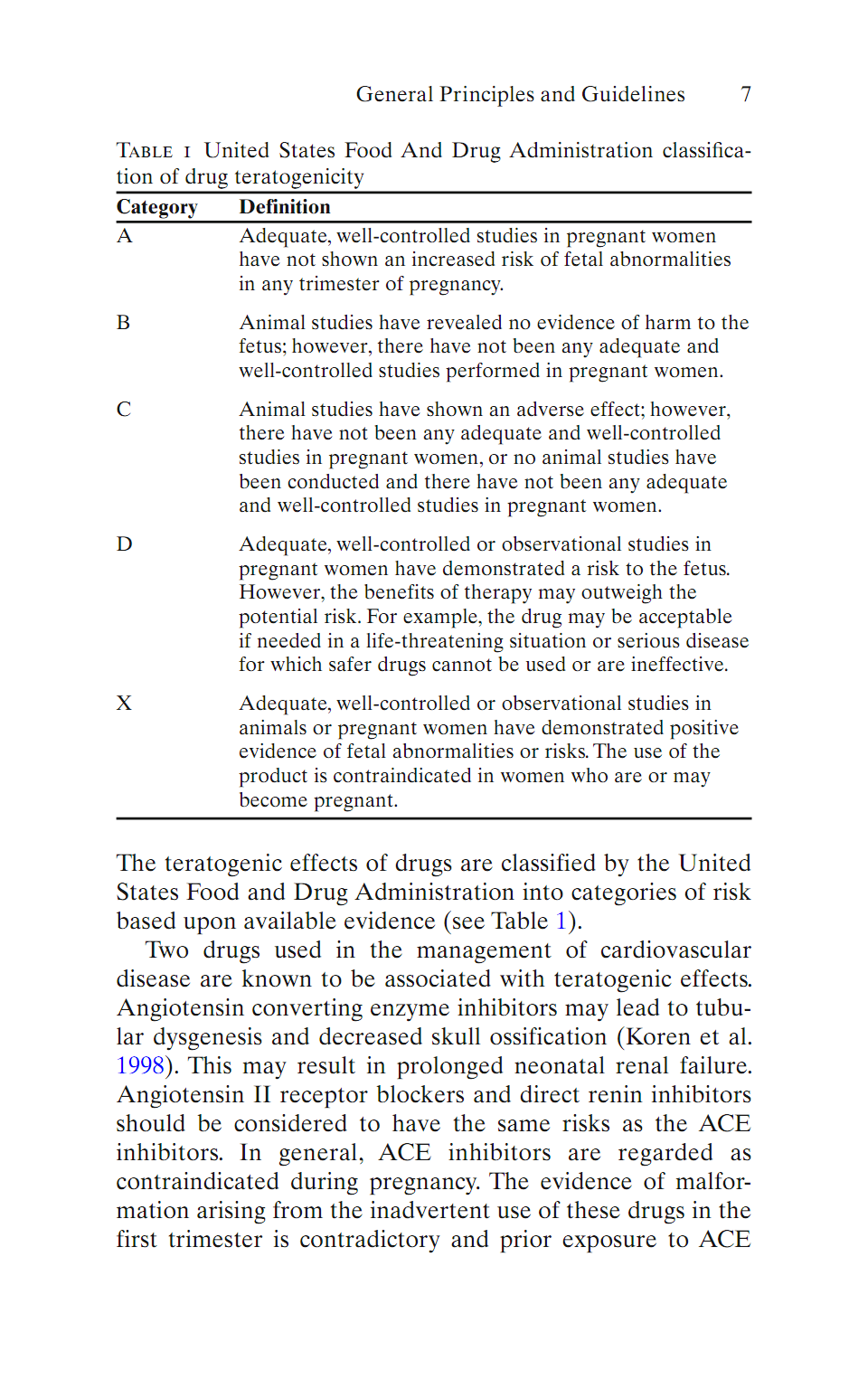 8/10/2016
L. Shojaei
7
Agenda
HTN (sever HTN, mild HTN, eclampsia)
HF
ACS
Arrhythmia
Antiplatelet and anticoagulant
8/10/2016
L. Shojaei
8
Pharmacological Management of HTN
Ringer-Lactate 250 mL, before starting treatment  reduction rapid fall in BP

Decrease MAP by <25 % over minutes to hours 

Half-hourly monitoring of BP and heart rate

Excessive fluid loads may precipitate pulmonary edema.
8/10/2016
L. Shojaei
9
[Speaker Notes: are restricted to older, tried and tested drugs.
The treatment goal is reduction in mean arterial pressure by <25 % over minutes to hours (Podymov and August   2011 ; Magee et al.   2011 ), with half-hourly monitoring of BP and heart rate]
Pharmacological Management of sever HTN
8/10/2016
L. Shojaei
10
[Speaker Notes: The Cochrane reviewers recommended that choice of antihypertensive drugs should depend on local experience and familiarity with the different agents, but discouraged use of diazoxide, ketanserin, nimodipine and magnesium sulphate]
8/10/2016
L. Shojaei
11
[Speaker Notes: Sodium nitroprusside is a rarely used last-resort drug, with potential fetal toxicity, given in intensive care settings ideally after delivery of the infant]
Labetalol
Non-selective beta-blocker with alpha-1 receptor blocker activity. 
Neonatal bradycardia  no clinical  consequences 
Contraindicated: asthma or CHF
8/10/2016
L. Shojaei
12
Nifedipine
Only CCB for treating severe hypertension .
Oral: headache and tachycardia.
Sublingual administration: hypotension. 
Best avoided: tachycardia (≥120/min), CAD or fixed cardiac output valvular disease.
Interactions with magnesium sulphate: yes or no???
8/10/2016
L. Shojaei
13
[Speaker Notes: Short-acting oral nifedipine 5 or 10 mg capsules are given orally to be swallowed. 
serious interactions with magnesium sulphate have not been realised in practice, and the simultaneous use of the two agents, for example in eclampsia accompanied by severe hypertension, is acceptable.]
Hydralazine
Direct vasodilator of arteriolar smooth muscle. 
IV: maternal hypotension and fetal distress.
Side effects: tachycardia, headache, and nausea.
Best avoided : tachycardia (≥120/min) or fixed cardiac output valvular disease.
8/10/2016
L. Shojaei
14
[Speaker Notes: Fetal distress is an uncommon complication of labor. It typically occurs when the fetus has not been receiving enough oxygen. Fetal distress may occur when the pregnancy lasts too long ( postmaturity) or when complications of pregnancy or labor occur.]
Other drugs
Diazoxide: rarely used, rapid drop in BP. 

Magnesium sulphate: little antihypertensive effect, not considered as an antihypertensive for pre-eclamptic women. 

Sodium nitroprusside: last resort with intra-arterial BP monitoring.  fetal cyanide poisoning, should ideally only be used postpartum.
8/10/2016
L. Shojaei
15
Mild hypertension in pregnancy
No certainty on the value of treating mild hypertension in pregnancy (140–159/90–109 mmHg).

does not reduce progression to pre-eclampsia or severe pre-eclampsia

Benefit theoretically: BP reduction, vasodilatation

Harms: reduction in uteroplacental blood flow, masking of progression of pre-eclampsia, unknown epigenetic effects on fetal
Frequent recommendation: treatment should be considered in the higher range of 140–159/90–109 mmHg.
8/10/2016
L. Shojaei
16
[Speaker Notes: antihypertensive treatment does not reduce progression to pre-eclampsia or severe pre-eclampsia. Theoretically, another benefit of treatment, besides BP reduction, could be vasodilatation with better organ system perfusion, and therefore prolongation of pregnancy.

unknown epigenetic effects on fetal programming that could increase risk of cardiovascular disease in later life]
Methyldopa
First-line
Alpha-2 adrenergic agonist 
Prodrug that is converted to alpha-methylepinephrine
Safety data 
Side-effects: depression, fatigue, dry mouth, (rarely: haemolytic anaemia and hepatitis)
8/10/2016
L. Shojaei
17
[Speaker Notes: which replaces norepinephrine in adrenergic nerve terminals.
Extensive experience and safety data exist for methyldopa used in pregnancy, including follow-up of children exposed during fetal life.]
Beta-Blockers
Labetalol: most commonly
Good safety 
Concern: transient hypoglycemia, effects on uteroplacental flow and fetal growth. (SGA, preterm birth, perinatal mortality)
Risk factor: length of drug exposure
Side-effects: Exercise intolerance, sleep disturbances and bronchoconstriction. 
Atenolol: fetal growth restriction, avoided
8/10/2016
L. Shojaei
18
[Speaker Notes: Beta blockers: The authors defined being born small for gestational age as having a birth weight below the 10th percentile for the corresponding gestational week.
Preterm birth was defined as born before the 37th gestational week. Beta- blocker exposure during pregnancy was found to be associ-ated with increased risk of small for gestational age (SGA) fetuses (adjusted OR 1.97, 95 % CI 1.75–2.23), preterm birth (adjusted OR 2.26, 95 % ci 2.03–2.52) and an increased peri-natal mortality

The authors found similar risks irrespective of type of beta- blocker used. 
Atenolol:  intrauterine growth restriction 
Reduced fetal growth is related to increased vascular resistance in the mother and fetus, and is a function of the length of drug exposure]
Calcium Channel Blockers
Most favoured : slow-release nifedipine 
second-line drug 
Side-effects: headache, tachycardia, palpitations and oedema.
Other CCBs: without extensive experience (used with safety and success)
Amlodipine: very limited published data.
8/10/2016
L. Shojaei
19
[Speaker Notes: Other calcium channel blockers, for example amlodipine, have been used with safety and success, but have not matched the extensive experience gained with nifedipine used in pregnancy.]
Hydralazine
Agent in refractory cases

Side-effects: headache, nausea and palpitations, which may mimic symptoms of pre- eclampsia. (long-term: polyneuropathy, and a lupus-like syndrome)

Long history of use in pregnancy

Neonatal thrombocytopaenia and lupus
8/10/2016
L. Shojaei
20
[Speaker Notes: fourth-line agent in refractory cases]
Other Drugs
Used: Prazosin and clonidine 

Discouraged: Thiazide diuretics

Contraindicated: 
ACEI and ARBs: teratogenesis (1st trimester), fetal death and neonatal RF (later)
ARBs: renal failure, oligohydramnions, death, arterial hypertension, intrauterine growth retardation, respiratory distress syndrome, pulmonary hypoplasia, limb defects and persistent patent ductus arteriosus.

Aldosterone blockers: Spironolactone (1st trimester) antiandrogenic effects.
8/10/2016
L. Shojaei
21
[Speaker Notes: Prazosin and clonidine may occasionally be used. 
ACEI and ARBs are implicated in cardiovascular teratogenesis if used in the first trimester, and in fetal death and neonatal renal failure if used later in pregnancy]
Prevention and Treatment of Eclampsia
Magnesium sulphate is superior to other anticonvulsants (phenytoin and diazepam)

Mechanism: cerebral vasodilatation, N-methyl-D-aspartate receptor antagonism, or calcium antagonism

Dose: IV loading 4 g in 200 mL saline, followed by an IV infusion at 1 g/h for up to 24 h after delivery, or for 24 h after the convulsion if the convulsion occurred postpartum.
8/10/2016
L. Shojaei
22
[Speaker Notes: Where convulsions persist after magnesium loading, an additional dose of magnesium sulphate 2 g may be given intravenously, with clonazepam 1 mg over 5 min intravenously if necessary
In low-resource settings with limited monitoring capacity, intramuscular magnesium sulphate can be used with equivalent effect. A loading dose of 4 g IV is given as above, with 5 g intramuscularly in each buttock(total 14 g).
This is followed by 4 hourly injections of 5 g into alternate buttocks  for a total of 24 h after delivery or after the last postpartum 
convulsion.]
Magnesium sulphate
Convulsions persist after magnesium loading  2g+ 1 mg clonazepam IV

Adverse effects: neuromuscular depression, suppress respiration (toxic levels )

Hourly observation of respiratory rate and deep tendon reflexes, urine output (should be stopped with output <25 mL/h or <100 mL/4 h)

IM magnesium sulphate
8/10/2016
L. Shojaei
23
[Speaker Notes: . While monitoring with magnesium levels is not necessary with the suggested dosage, hourly observation of respiratory rate and deep tendon reflexes is advised. 
 The antidote for magnesium toxicity is calcium gluconate 1 g given intravenously, repeated if necessary. 

 For prevention of eclampsia in women with severe pre- eclampsia, or with symptoms suggesting imminent convul-sions (headache, visual disturbances, epigastric pain), 
magnesium sulphate has been shown to be effective in reduc-ing the risk of convulsions, compared with placebo (Duley et al.   2010 ). Magnesium used for this indication is given in the same dosage as used for eclampsia, but need not be used for a full 24 h.]
Antihypertensive Treatment After Delivery
Pre-existing hypertension: Pre-pregnancy medications may be restarted

Severe hypertension is treated as pre-eclampsia without fetal consideration.
8/10/2016
L. Shojaei
24
[Speaker Notes: Severe hypertension is treated as described above, although fetal considerations do not apply.
Women may be discharged from hospital once the BP has settled at below 160/110 mmHg, with outpatient follow-up until the BP is normal. Hypertension that has not remitted by 3 months postpartum is likely to have been pre-existing and may require investigation.]
Antihypertensive Treatment During Breastfeeding
BBs: atenolol and acebutolol are concentrated in breastmilk (cause neonatal hypotension, bradycardia and cyanosis)
- Others such as labetalol and propranolol are safe.

Diuretics: reduce blood volume & breastmilk volume, insufficient data.
8/10/2016
L. Shojaei
25
[Speaker Notes: American Academy of Paediatrics has passed captopril, enalapril and quinapril as safe during breastfeeding]
Antihypertensive Treatment During Breastfeeding
ACEI: found small in breastmilk,  AAP: captopril, enalapril and quinapril as safe 
- Caution in the 1st week or 2 after delivery, and for women who are breastfeeding preterm infants.

- Weight monitoring in first 4 weeks (kidney dysfunction)

ARBs: should not be given to breastfeeding women, as there are insufficient data on safety.

Methyldopa, CCBs & hydralazine: safe
8/10/2016
L. Shojaei
26
[Speaker Notes: Weight monitoring of the child during the first 4 weeks is essential as an indicator of kidney dysfunction.]
Future Therapeutic Possibilities for Pre-eclampsia
One such possibility is treatment with recombinant vascular endothelial growth factor.

Statins: pleiotropic effects  positive effects on haemoxygenase-1, nitric oxide and angiogenic factors, antioxidant activity

Trial underway: pravastatin in early-onset pre-eclampsia
8/10/2016
L. Shojaei
27
[Speaker Notes: Statins have so far been contraindicated in pregnancy for fear of teratogenesis, but the first trial is now underway (the StAmP trial – Statins for the Amelioration of Pre-eclampsia) in the United Kingdom. In a double-blind placebo-controlled randomised trial, pravastatin is being given to women with early-onset pre-eclampsia. Obstetricians should eagerly await the results]
Managing HF Pre- and Postpartum
8/10/2016
L. Shojaei
28
Medical management of CHF
Furosemide  
Reserved for treatment of pulmonary edema 
Cause uteroplacental hypoperfusion 
Use of lowest possible dose
8/10/2016
L. Shojaei
29
[Speaker Notes: class C]
Medical management of CHF
Digoxin  
Not considered first-line therapy  (Useful in treatment of persistent symptoms, despite standard therapy )
Generally considered safe 
No improvement in mortality 
The digoxin levels may decrease by 50 % during pregnancy due to increased renal clearance and an increase in dose is often required.
Css = S*F*Dose/ τ
             Cl
8/10/2016
L. Shojaei
30
[Speaker Notes: FDA class C]
Medical management of CHF
ACEI, ARB, Direct renin inhi. contraindicated  

Spironolactone, epleronone :
 Prolong survival in selected heart failure patients 
 Not routinely used in pregnancy 
No data to support safety in pregnancy
8/10/2016
L. Shojaei
31
[Speaker Notes: Overall, 52 % of the newborns exposed to ACE- inhibitors and 13 % of the newborns exposed to ARBs did not exhibit any complications (p < 0.0001). Neonatal complications 
were more frequent following exposure to ARBs and included renal failure, oligohydramnions, death, arterial hypertension, intrauterine growth retardation, respiratory distress syndrome, pulmonary hypoplasia, limb defects and persistent patent ductus arteriosus.
For symptomatic relief, an
FDA class D
d to reduce afterload, hydralazine and nitrates can be used instead of ACE inhibitors/ARBs for afterload reduction.]
Medical management of CHF
Hydralazine 
- Substituted for ACE inhibitor during pregnancy


Dopamine and levosimendan can be used if inotropic drugs are needed.
8/10/2016
L. Shojaei
32
[Speaker Notes: FDA class C]
Breast-feeding
Bromocriptine: terminates lactation via inhibition of prolactin

Benefit:
-- Effects on ventricular function & clinical outcome, improvement in systolic function, reduced mortality 
--High metabolic demands of lactation and breast-feeding, preventing lactation may be considered. 

2.5 mg twice daily for 2 weeks, followed by 2.5 mg daily for 4 weeks.
8/10/2016
L. Shojaei
33
Medical management of ACS
Thrombolytics and antiplatelet
 Beta-Blocking Agents 
CCBs
Nitrates
Hyralazin
Statins
8/10/2016
L. Shojaei
34
[Speaker Notes: Cornerstone 

Decrease mortality in acute phase myocardial infarction and in the post infarct period.]
Statins
Potential teratogens on the basis of theoretical considerations.
Epidemiological data: not major teratogens.
Limited available human data: not recommended. 
High-risk women (i.e. recent MI or uncontrolled hyperlipidemia): might be considered on an individual basis.
8/10/2016
L. Shojaei
35
[Speaker Notes: Epidemiological data collected to date suggest that statins are not major teratogens 
Small animal series, the available evidence is far from conclusive.]
Arrhythmias
Antiarrhythmic drugs:

Class I, II(except atenolol) and IV anti-arrhythmic are safe.
Class III : sotalol is safe.
Amiodarone: fetal hypothyroidism and prematurity.
8/10/2016
L. Shojaei
36
Management of Specific Arrhythmias
Supraventricular Tachycardia (SVT) 

Vagal manoeuvres  IV bolus of adenosine  IV metoral  

Prophylactic treatment: 
Intolerable symptoms or haemodynamic instability
 First-line: Digoxin or a selective beta-blocker (metoprolol)
 Followed by sotalol, propafenone
8/10/2016
L. Shojaei
37
[Speaker Notes: Prophylactic antiarrhythmic medication: only if symptoms are intolerable or the arrhythmia causes haemodynamic instability.  
AV nodal blocking agents should not be used in patients with manifest pre-excitation on resting ECG. Catheter ablation should be considered only in special cases if necessary during pregnancy.
Av nodal blockers: CCB, long act BB, digital
Adenosin: psvt]
Atrial Fibrillation and Flutter
Hemodynamic instability: electrical cardioversion , safe in all phases of pregnancy
Hemodynamically stable:
IV ibutilide or flecainide  experience during pregnancy is very limited.

Rate control: digoxin, BBs and non-dihydropyridine CCBs.
Prophylactic antiarrhythmic drugs (sotalol, flecainide or propafenone)
Flecainide and propafenone should be combined with AV nodal blocking agents.
8/10/2016
L. Shojaei
38
[Speaker Notes: Atrial fibrillation and flutter are uncommon in pregnancy and are most commonly associated with congenital or valvular heart disease as well as metabolic disturbances such as  thyrotoxicosis or electrolyte imbalance.
may be considered in the cases of severe symptoms despite rate-controlling drugs]
Ventricular Tachycardia (VT)
Hemodynamic instability: cardioversion

Hemodynamic stability: Verapamil or BBs

Prophylaxis: severe symptoms or hemodynamic compromise

Prophylactic therapy: BBs (metoprolol). Sotalol or Class Ic antiarrhythmic drugs may be considered (absence of structural heart disease).
8/10/2016
L. Shojaei
39
[Speaker Notes: Life-threatening ventricular arrhythmias are uncommon  during pregnancy. Rapid VT causes hypotension, reduced myocardial coronary perfusion and subendocardial isch-
aemia, an unstable situation that may degenerate into ventricular fibrillation.
 Ventricular tachycardia in the presence of structural heart disease is associated with a significant risk of sudden death and requires emergency treatment.]
Contraindicated:
Mexiletine and amiodarone with the exception of an acute setting or as last resort .
8/10/2016
L. Shojaei
40
Amiodarone
“Wide-spectrum” antiarrhythmic agent
Increased risk of prematurity, fetal bradycardia and fetal/neonatal hypothyroidism 
Congenital abnormalities in neonates exposed in the first trimester
Small risk of maternal proarrhythmia due to prolonged QT syndrome. 
Limited in the setting of life-threatening conditions where other agents have failed.
8/10/2016
L. Shojaei
41
[Speaker Notes: There have been congenital abnormalities reported in neonates exposed in the first trimester]
Antiplatelet and anticoagulants
8/10/2016
L. Shojaei
42
Acetylsalicylic Acid
Irreversibly acetylates cyclooxygenase 
That ASA (<100 mg/day): used safely

Low-dose ASA : no increase in the risk of maternal or fetal bleeding, nor placental abruption

It crosses the placenta and is transferred to the breast milk, but appears to be well tolerated.

Meta-analysis: no overall increase in the risk of congenital anomalies (1st trimester)but there was a small increase in the risk of fetal gastroschisis
8/10/2016
L. Shojaei
43
[Speaker Notes: category B by FDA
congenital cleft of the abdominal wall]
Thienopyridine
Clopidogrel 
Inhibit the binding of ADP to its receptor on the platelets
Very limited data 
Not appear to be teratogenic in animal studies.
Clopidogrel : transfer to breast milk is unknown.
The benefits are outweigh the risks. (in recent myocardial infarction with coronary stent) 
Considered in high-risk cases. 
Recent antiplatelet drugs (prasugrel, ticagrelor) : insufficient safety data
8/10/2016
L. Shojaei
44
[Speaker Notes: There is very limited data on the use of these agents in pregnancy, but published cases are generally reassuring and the drugs do not appear to be teratogenic in animal studies
inhibit the binding of ADP to its receptor on the platelets, thereby preventing the transformation of the glycoprotein IIb/IIIa receptor into its active form.

Clopidogrel has recently been upgraded from category C to B by the FDA classification]
Glycoprotein IIb/IIIa Receptor Antagonists
There is very limited experience 
Few case reports: no complications or adverse fetal outcomes were noted 
Considered in high-risk clinical circumstances.
In general, should be avoided, especially shortly before delivery.
8/10/2016
L. Shojaei
45
Anticoagulation in Pregnancy
8/10/2016
L. Shojaei
46
Heparin
well-studied 
The most common adverse effects: osteoporosis and thrombocytopenia in the mother (longer periods)
Heparins do not cross the placenta and are not transferred to breast milk. 
The superiority of either UFH or LMWH in the first trimester is unproven though a recent review suggests higher efficacy of LMWH
8/10/2016
L. Shojaei
47
[Speaker Notes: They are  classified by FDA as B.]
Warfarin
cross the placenta

Increased risk of abortion and of haemorrhagic complications: retroplacental bleeding premature birth and fetal death

Increased fetal risk for hemorrhage : greater affinity of albumin for bilirubin than warfarin, high serum bilirubin concentration, reduced hepatic drug metabolism, and poor synthesis of vitamin K–dependent factors
8/10/2016
L. Shojaei
48
Danaparoid
The newer anticoagulant (with a heparin like action)
No teratogenic effects were found in animal studies or in approximately 80 reported human cases.
Alternative to heparins
8/10/2016
L. Shojaei
49
The newer anticoagulant drugs
Not recommended in pregnant:
Direct thrombin inhibitor: dabigatran, bivalirudin
Factor xa-inhibitors: rivaroxaban, apixaban and fondaparinux.

All these new drugs cross the placental barrier in varying degrees.
8/10/2016
L. Shojaei
50
Anti-Xa monitoring
Range: increased vd and increased Cl.  monitoring of anti-Xa levels is necessary.  

Increase in dose requirement during pregnancy: the anti- Xa levels in the therapeutic
8/10/2016
L. Shojaei
51
[Speaker Notes: It has been demonstrated that pre-dose anti-Xa levels are often subtherapeutic when peak levels are between 0.8 and 1.2 U/ml
Even when predose anti-Xa level monitoring and more frequent dosing lead to higher pre-dose levels combined with lower peak levels, there are no data available to 
show that this approach achieves a stable, consistent therapeutic intensity of anticoagulation and will prevent valve thrombosis and bleeding]
Mechanical valve
The procoagulant mechanismsrisk of valve thrombosis in pregnant women

low risk of valve thrombosis with oral anticoagulants (2.4 %) compared to UFH in the first trimester (10.3 %) 

LMWHs associated with the risk of valve thrombosis. dose adjusting according to anti-Xa levels 

Warfarin recommended in 2nd  and 3rd  trimester
8/10/2016
L. Shojaei
52
[Speaker Notes: valve thrombosis in pregnant women. In a large review this risk was 3.9 % with oral anticoagulants throughout pregnancy, 9.2 % when unfractionated heparin (UFH) was used in the first trimester and oral anticoagulants in the second and third trimester, and 33 % with UFH throughout pregnancy]
Substitution of oral anticoagulants with UFH in weeks 6–12.

Small study: lower target INR range (1.5–2.5) in pregnant women with newer-generation mechani-cal aortic valves no reported maternal thrombotic events with warfarin dosing <5 mg daily.

More data are needed before recommendations
8/10/2016
L. Shojaei
53
Adverse effects
Oral anticoagulants cross the placenta: embryopathy, major CNS (1st  trimester)
Substitution of oral anticoagulants with ufh in weeks 6–12 nearly eliminates the risk of embryopathy.
The incidence of embryopathy is dose dependent
8/10/2016
L. Shojaei
54
[Speaker Notes: Warfarin: The dose-dependency was confirmed in several recent studies (Cotrufo et al.   2002 ; Vitale et al.   1999 ; Sillesen et al.   2011 ) however not in all 
15% risk of pregnancy complications in women receiving warfarin daily doses of ≤5 mg in compari-son with an 88% risk]
Adverse effects
Outside the first trimester : A low risk of minor central nervous system abnormalities and intracranial bleeding exists with oral anticoagulants

Vaginal delivery while the mother is on oral anticoagulants is contraindicated because of the risk of fetal intracranial bleeding.
8/10/2016
L. Shojaei
55
protocol
oral anticoagulants  UFH or LMWH between pregnancy weeks 6 and 12 (under 
strict dose control and supervision
When a higher-dose oral anticoagulants are required, discontinuation of oral anticoagulants between weeks 6 and 12 and replacement by adjusted-dose UFH (activated partial throm-boplastin time  ≥2 times the control, in high risk patients applied as intravenous infusion) or LMWH (twice daily with dose adjustment according to weight and according to anti- Xa
8/10/2016
L. Shojaei
56
Monitoring (Mechanical valve)
Questions: optimal anti-Xa levels, the importance of peak versus pre-dose levels and the best time intervals.  
The anti-Xa level should be maintained between 0.8 and 1.2 U/ml, determined 4–6 h after dosing
Weekly control
Pre-dose level of anti-Xa, and the necessity to maintain this level above 0.6 IU/ml:  no firm recommendations

UFH:
aPTT should be monitored weekly by 4–6 h after starting the first dose
aiming for prolongation of the aPTT by ≥2 times the control.
8/10/2016
L. Shojaei
57
Warfarin and INR (Mechanical valve)
INR weekly intervals.
Follow-up including echocardiography: monthly.
 The intensity of the INR should be chosen according to the type and location of the prosthetic valve.
8/10/2016
L. Shojaei
58
HIT
Women with HIT in pregnancy should be treated with a non-cross reacting anticoagulant. 
Danaparoid should beused where available and fondaparinux also considered.
8/10/2016
L. Shojaei
59
Fibrinolytic agents
Fibrinolysis should be applied in critically ill patients when surgery is not immediately available. 
Not cross the placenta, limited experience
Risk of embolization (10 %) and of retroplacental bleeding 
Benefit: fetal loss is high with surgery, fibrinolysis may be considered instead of surgery in non-critically ill patients when anticoagulation fails.
Fibrinolysis is the therapy of choice in right-sided prosthetic valve thrombosis
8/10/2016
L. Shojaei
60
[Speaker Notes: Surgery is indicated when anticoagulation fails and for critically ill patients with obstructive thrombosis]
VTE
Venous thromboembolism: LMWH is drug of choice . 
Bone loss, osteoporotic fracture rate and HIT less than UFH.
Aiming for peak anti-xa values (4–6 h post-dose) of 0.6–1.2 IU/ml .
The necessity to monitor anti-xa values: controversial.
Reasonable to also determine anti-xa levels during pregnancy.
8/10/2016
L. Shojaei
61
[Speaker Notes: 5 times higher
Pulmonary embolism is the third most common cause of direct maternal death in the U
D-Dimer levels increase physiologically with each trimester. Thus a positive D-dimer test based on the conventional cut-off level is not necessarily indicative of DVT and new  cut- off levels are needed.
ANT Xa necessary for mechanical valve
or Dalteparin 50 units/kg 12 hourly]
VTE
Benefit of UFH: renal failure and when urgent reversal of anticoagulation by protamine (massive pulmonary emboli)

Acute pulmonary embolism with haemodynamic compromise: IV UFH is recommended (loading dose of 80 units/kg, followed by a continuous intravenous infusion of 18 units/kg/h)

The aPTT determined 4–6 h after the loading dose, 6 h after dose change and then at least daily.

Therapeutic range: 1.5–2.5 times the average laboratory control value. Corresponds to an anti-xa level of 0.3–0.7 IU/ml
8/10/2016
L. Shojaei
62
VTE
After improvement in haemodynamics and stabilisation of the patient UFH can be switched to LMWH in therapeutic doses and maintained during pregnancy

LMWH should be switched to intravenous UFH at least 36 h before the induction of labour or caesarean delivery. UFH should be discontinued 4–6 h before anticipated delivery
8/10/2016
L. Shojaei
63
Breastfeed
UFH or LWMH not found in breast milk.

Vitamin K antagonists do not enter the breast milk in active forms and are safe for nursing mothers.
8/10/2016
L. Shojaei
64
Post delivery
UFH: heparin treatment should be restarted 6 h after a vaginal birth and 12 h after a caesarean delivery, if no significant bleeding has occurred


Vitamin k antagonists may be started on the second day after delivery 
Continued for at least 3–6 months.
The inr should be between 2 and 3 and needs regular monitoring, ideally once every 1–2 weeks.
8/10/2016
L. Shojaei
65
[Speaker Notes: (6 months if pulmonary embolism occurred late in pregnancy).]
Thrombolysis for VTE
Relatively contraindicated during pregnancy and peripartum
Only be used in high risk patients with severe hypotension or shock 
The risk of haemorrhage, mostly genital tract: 8 % 
Streptokinase and recently tPA mostly used 
Both thrombolytics do not cross the placenta in significant amounts.
8/10/2016
L. Shojaei
66
Antithrombotic agents in ACS
Primary PCI preferred
Favour: bare-metal stents with 3–4 weeks of dual antiplatelet therapy
UFH or LMWH is used PCI and stopped after 24–48 h. 
higher frequency of spontaneous coronary dissection in pregnancy IV thrombolysis should be used only in women with STEMI who cannot be treated with primary PCI.
rTPa does not cross the placenta but carries a bleeding risk, in particular retroplacental bleeding.
8/10/2016
L. Shojaei
67
[Speaker Notes: Primary percutaneous coronary intervention is the preferred modality of reperfusion during pregnancy since it avoids potential hazards of thrombolysis and it is the only means to diagnose and treat spontaneous coronary dissectionSpontaneous coronary artery dissections are more prevalent among pregnant than non-pregnant women, occurring mainly around delivery or in the early postpartum period 
The use of more recent antiplatelet drugs (prasugrel, ticagrelor), bivalirudin and glycoprotein IIb/IIIa inhibitors is not recommended during pregnancy]
Anticoagulant in cardiomyopathy
Vitamin K antagonists or LMVH (according to the stage of pregnancy) for patients with very low ejection fraction; ventricular thrombi or atrial fibrillation.

The newer anticoagulant agents (dabigatran, apixaban, fondaparinux) are not recommended because of lack of experience.
8/10/2016
L. Shojaei
68
[Speaker Notes: A thrombus in the left ventricle and associated embolic events are rare but dangerous complications of heart failure due to cardiomyopathies.
in hypertrophic cardiomyopathy therapeutic  anticoagulation with LMWH or Vitamin K antagonists is recommended for those with paroxysmal or persistent atrial fibrillation.]
Valvular atrial fibrillation
Patients with valvular atrial fibrillation with either native or prosthetic valves require anticoagulation during pregnancy.
Immediate anticoagulation with intravenous ufh, followed by lmwh in the first and last trimester and oral anticoagulants or lmwh for the second trimester.
8/10/2016
L. Shojaei
69
[Speaker Notes: particularly in patients with severe mitral stenosis. The occur-rence of atrial fibrillation requires immediate anticoagulation with intravenous UFH, followed by LMWH in the first and last trimester  and oral anticoagulants or LMWH for the second trimester. 
LMWH should be given in weight- adjusted thera-peutic doses (twice daily) until 36 h prior to delivery. If oral anticoagulants are used, the INR can be kept between 2.0 and 2.5, thus minimizing the risk for the fetus.]
Non valvular AF
The thromboembolic risk depends upon the presence of risk factors. 
Patients without structural heart disease or risk factors have the lowest risk of thromboembolic events .
An increase in thromboembolic risk in non- valvular atrial fibrillation : CHA 2DS2VASC score IF >2 --> thromboprophylaxis is recommended.

Vitamin K antagonists are recommended in most cases from the second trimester until 1 month before expected delivery and LMVH is recommended.
8/10/2016
L. Shojaei
70
[Speaker Notes: Studies in non-pregnant older patients show that LMWH is effective and can be used if appropriate monitoring is available.]
Atrial fibrillation duration <48 h and no thromboembolic risk factors: intravenous heparin or weight adjusted therapeutic dose LMWH may be considered peri-cardioversion, without the need for post-cardioversion oral anticoagulation.
8/10/2016
L. Shojaei
71
[Speaker Notes: The indications for prophylactic antiarrhyth-mic drugs and anticoagulation relates to the presence of symptoms and the presence of risk factors for thromboembo-
lism, respectively (Camm et al.   2012 ). In patients with risk factors for stroke or atrial fibrillation recurrence, anti- thrombotic treatment should be continued following cardioversion]
CHF
mechanical valves, (paroxysmal) atrial fibrillation or flutter, or severely reduced ejection fraction. 
Women with pulmonary hypertension who have an indication for anticoagulation outside pregnancy should continue anticoagulation therapy during pregnancy 

In women with pulmonary hypertension associated with intracardiac shunts, both the risk of thromboembolism and of bleeding are elevated. These women are prone to haemoptysis and thrombocytopenia. Therefore, the indication for anticoagulation should be carefully considered on an individual basis.

Fontan circulation: therapeutic anticoagulation should be considered.
Anticoagulant the same as other conditions
8/10/2016
L. Shojaei
72
[Speaker Notes: The “Fontan circulation” refers to this configuration where the single ventricle pumps blood returning from the lungs to the body, and the blood returning from the body travels to the lungs via direct blood vessel connections without a pumping chamber. In any individual child there may be different procedures needed to achieve this goal.]
8/10/2016
L. Shojaei
73